Learn to Hit the Curve Ball
or Don’t Play the Game
Dr. Frank Tracz
Director of Bands
Kansas State University
June 9-10, 2024
Conn-Selmer Institute
Old Wives Tale
High school hot shot gets drafted.
Hot shot goes to Single A.
The world is a great place.
First week, he hits 420 and calls home…
Second week, he hits 510 and tells mom…
Third week, he calls home…”Mom, they are throwing curve balls. Be home Saturday night!”
Old Wise Tale
High school hot shot gets drafted.
Hot shot goes to Single A.
The world is a great place.
First week, he hits 420 and calls home…
Second week, he hits 510 and tells mom…
Third week, he calls home…”Mom, they are throwing curve balls. Be home Saturday night!”
Is What You Think You Know Enough?
Degrees?
Experience?
Resume?
Desire?
Today?
Today?
How to Hit the Curve Ball
Know what it is
Know the person throwing it
Know you
Strengths
Weaknesses
Tendencies
Fears
Baseball vs. Band
To Know:
The batting order/students and people you deal with
Base runners/players in your ensemble
Positions on the field/instruments and parts (SATB)
Elements (weather/school atmosphere)
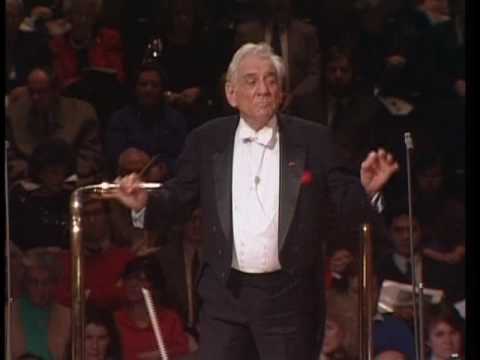 Things to Know
Strengths
Presence
 Technique
_________
_________
YOU
What Both People Need To Know
Your “can do” list
Your “can’t do” list
Basics
Fundamentals
Technique
Analytics
Baseball vs. Conductor
“Same Thing”
You must prepare.
Practice fundamentals.
Stay updated (read and research).
Adjust and change
Two Reasons Why We Fail
Lack of People Skills
Lack of Organizational Skills
Problems and Solutions
Both are challenging
Networking
Sponging (Dr. Robert Petzold)
Create Your Circle of Support
Create Your Circle of Support
Everyday Support
Create Your Circle of Support
Everyday Support

Specific Support
Create Your Circle of Support
Everyday Support

Specific Support

Bullpen Support
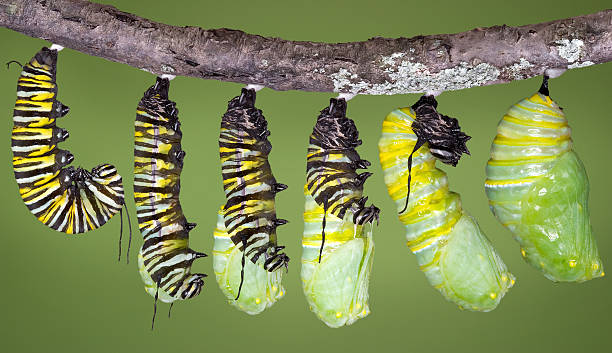 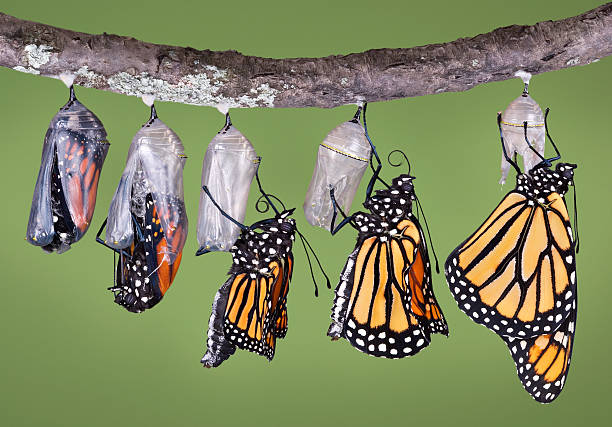 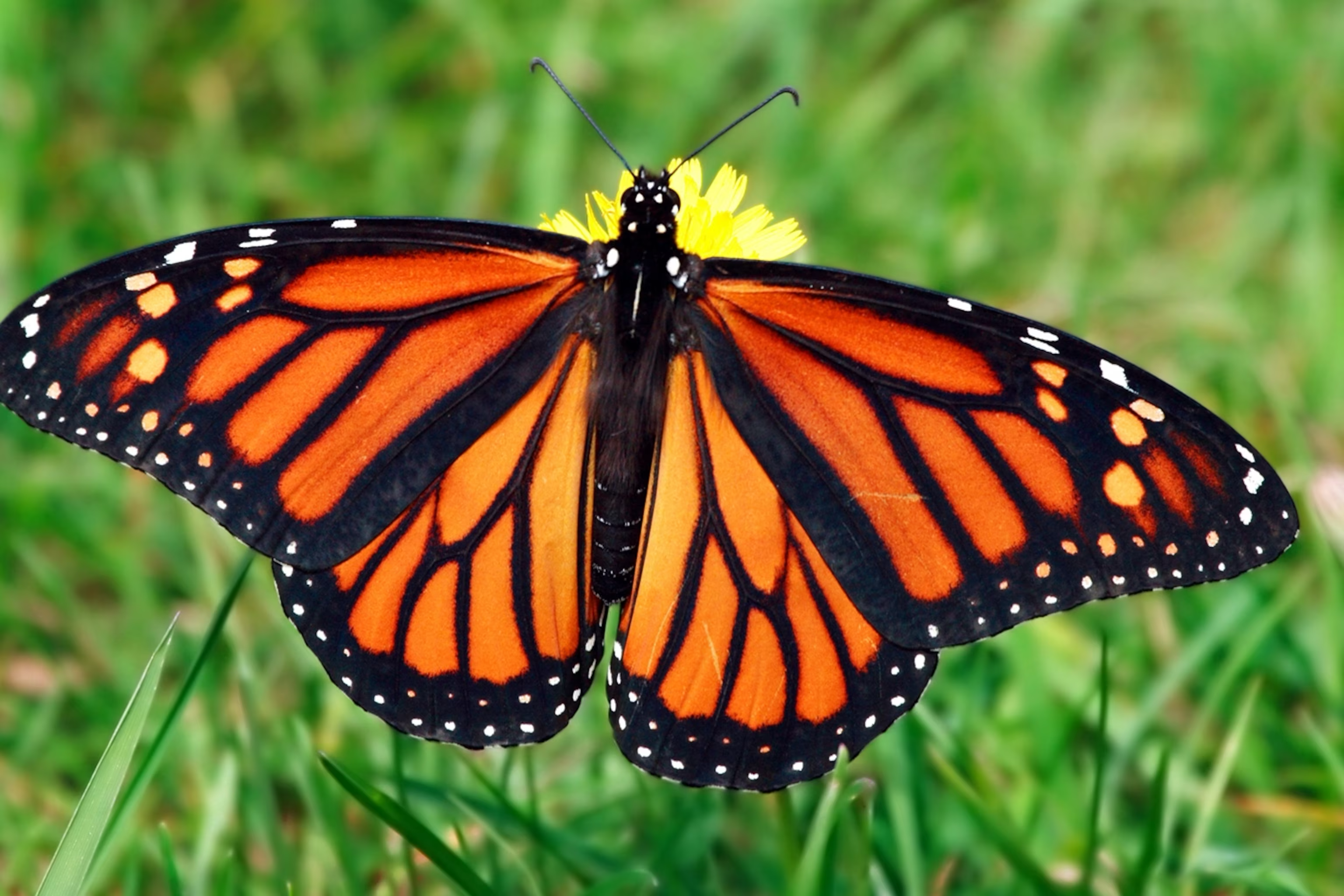 Change!
It happens all the time to all of us forever.
Embrace it.
Learn from it.
Guide it.
Caption
“10 - 80 - 10”
Dr. Jerry Forsythe
Conclusion
You’re young and stupid…
And gullible.
You chose a great profession.
The goal is to be effective and affective for your entire career.
You do not know it all. You will never know it all. That’s the good news.
If you think you know it all and there’s nothing left to learn, that’s the really bad news.
Welcome to the Greatest Profession
“The greatest act of optimism 
is the act of teaching.”
Dr. Frank Tracz
Director of Bands
Kansas State University
ftracz@ksu.edu
ksu.edu/band/about

(Click the link above to find today’s presentation handout.)